ThemeGallery
PowerTemplate
www.themegallery.com
Особенности формирования самостоятельности на уроках математики при решении текстовывых задач



Мишустина Галина Ивановна 
МБОУ №20 с углубленным изучением отдельных предметов
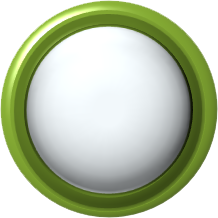 И.Я.Лернер
Формы организации
самостоятельная работа
Вид деятельности школьников, при котором в условиях систематического уменьшения прямой помощи учителя выполняются учебные задания, способствующие сознательному и прочному усвоению знаний, умений и навыков формирования познавательной самостоятельности как черты личности ученика
фронтальные
групповые
индивидуальные
Уровни самостоятельной продуктивной деятельности
1
воспроизводящие
2
реконструктивно-вариантные
3
эвристические
4
творческие
Формирование правильной самооценки
Оценка самостоятельной работы
Самооценка

Самоконтроль

Взаимопроверка
Научить учащихся оценивать знания другого, но и критически подойти к себе, т.к. со временем дети начинают переносить полученные умения на собственную работу, оценивать свою деятельность
Организация самостоятельной работы
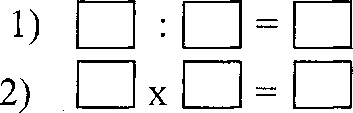 72 : 6 = 12 (деталей)
12 * 4 = 48 (деталей)
«Пчелки»
«Бабочки»
«Стрекозки»
Организация самостоятельной работы
«Пчелки»
 -найти значение х
 в системе неравенств:
х*16,
х*40,
х*4
«Бабочки»
-составляют таблицу
 деления на «4»,ищут закономерности
 в построении таблицы.
«Стрекозки»
-работают с учителем,называя значения выражений,
предложенных учителем.
Система упражнений
На поляне росло 5 елок. Лесник срубил 3 елки. Сколько елок осталось           на поляне?
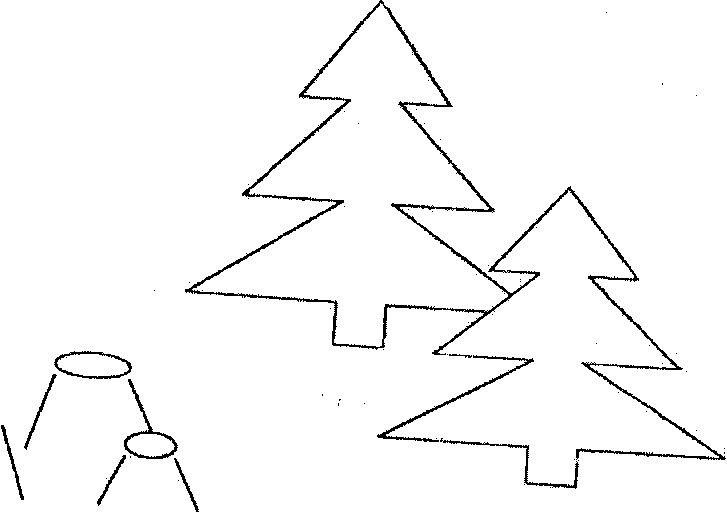 У Саши 5 кубиков, а у Димы па 4 кубика больше. Сколько кубиков у Димы?
В московском поезде 9 вагонов, а в тульском 7 вагонов. На сколько меньше вагонов в тульском поезде, чем в московском?

                              5>3, следовательно,
                              5-*=3,или 5=3+* ,*= 5-3
                       4<7,следовательно,4+ *=7, или 7- *=4, *=7-4
Фрагмент заданий урока
Ученики должны подклеить 30 книг. Первое звено подклеило 6 книг, второе - 8 книг. Сколько книг осталось подклеить учащимся?

Было-30 книг;                                                   Карточка 1 
Подклеили - 6 кн. и 8 кн.     1.Узнай, сколько книг подклеили 2  звена вместе:
Осталось - ? кн.                          …+…=
                                                               2.Узнай, сколько осталось подклеить.
                                                          …-…=

                     (4+3) х 2
Сравнительная характеристика
40%
 49%
высокий
уровень
25%
 34%
средний уровень
35%
 17%
низкий
 уровень
Спасибо за внимание !